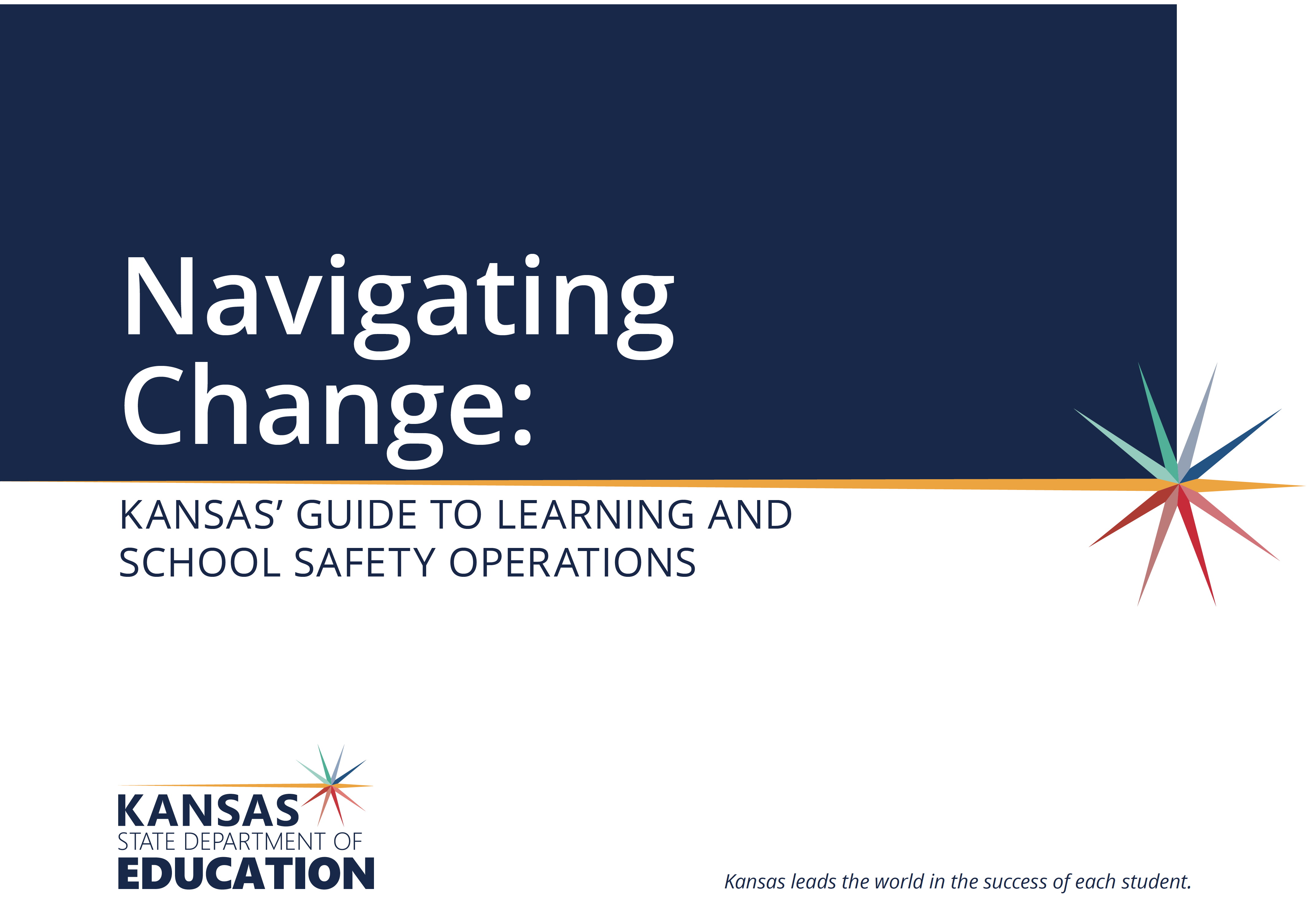 Partners who contribute to Navigating Change
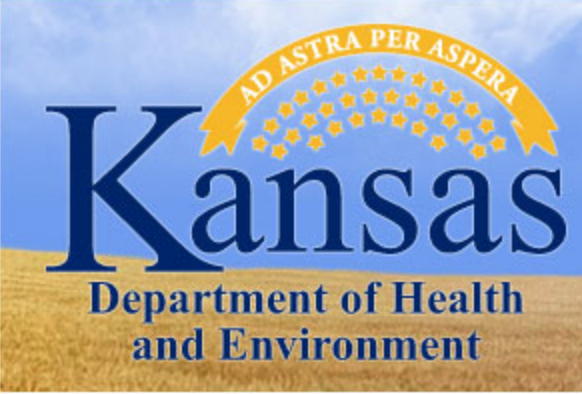 K-12 schools opened in Wisconsin following some of the recommended guidelines
Summary 
of re-opening
Outcomes
Masking compliance ranged from 92-97% (did not vary by age)
Only 7 out of 4,876 students ( < 1%) were known to receive COVID-19 at school
0 out of 654 staff received COVID-19 at school (in a time with widespread community transmission)
Background on schools:
17 rural Wisconsin schools opened and implemented measures to limit the spread (13 week observation period)
Mitigation strategies deployed:
Schools distributed 3-5 masks to all students and enforced their use at all times indoors and when within 6 feet of others outdoors
Developed cohorts of 11-20 students to avoid added mixing with other students
Staff members work masks, maintained 6 feet distance from others, and limited time in shared indoor spaces
If a student had symptoms, their siblings were also excluded from school
Guidelines 
not 
practiced
Surveillance testing was not conducted – cannot rule out asymptomatic transmission within the school setting
All classes and lunch periods were held indoors
Source: CDC Report on COVID-19 Cases and Transmission in 17 K–12 Schools — Wood County, Wisconsin, August 31–November 29, 2020
[Speaker Notes: Falk A, Benda A, Falk P, Steffen S, Wallace Z, Høeg TB. COVID-19 Cases and Transmission in 17 K–12 Schools — Wood County, Wisconsin, August 31–November 29, 2020. MMWR Morb Mortal Wkly Rep 2021;70:136–140. DOI: http://dx.doi.org/10.15585/mmwr.mm7004e3]
Changes to MS/HS Gating Criteria
As of February 1, 2021, in Kansas, 3.8% of cases have been among children ages 0-9 years (n=10,457 total cases) and 7.8% of cases have been among children ages 10-17 years (n=21,511). 

Recent evidence suggests that with masking requirements and student cohorting, transmission risk within schools appeared low, suggesting that schools might be able to safely open with appropriate mitigation efforts in place.
[Speaker Notes: Falk A, Benda A, Falk P, Steffen S, Wallace Z, Høeg TB. COVID-19 Cases and Transmission in 17 K–12 Schools — Wood County, Wisconsin, August 31–November 29, 2020. MMWR Morb Mortal Wkly Rep 2021;70:136–140. DOI: http://dx.doi.org/10.15585/mmwr.mm7004e3]
Changes to MS/HS Gating Criteria
Given what is currently known about infection rates in school age children and secondary infections caused by school age children within the school environment, the Kansas Department of Health and Environment and the Kansas COVID Workgroup for KIDS recommend modifying the Navigating Change guidance to allow for MS/HS to remain in an In Person or Hybrid Learning Environment when county metrics recommend a Remote Only Learning Environment if school districts meet the following criteria:
Changes to MS/HS Gating Criteria
Students, teachers, and staff within middle and high school buildings should wear a mask appropriately, in accordance to Navigating Change guidelines.
Students should be physically distanced at least 6 feet from each other for the majority of the day. Teachers and staff should also comply with physical distancing recommendations. If physical distance of 6 feet can’t be accomplished, schools may conduct a hybrid model grouping or cohort in groups of no more than 5 students with each cohort remaining 6 feet apart for the majority of the day.

Each building used for instruction follow ventilation guidance in accordance to Navigating Change guidelines.

Each building used for instruction should sanitize and clean surfaces and restrooms in accordance to Navigating Change guidelines.
Changes to MS/HS Gating Criteria
Students, teachers, and staff should continue regular hand hygiene as per Navigating Change.

Each school district should onboard point of care testing capacity to address screening and diagnostic testing

Buildings require appropriate staffing for classrooms, administrative offices, custodial staff, transportation, food service, and other programs that are vital to the district’s success. This also includes the ability to fill vacancies with licensed substitute staff when needed. If districts cannot maintain adequate staffing for a building, then that building should be closed until it is able to operate safely and effectively.
MS/HS Testing Strategy: Testing protocols to alleviate COVID-19 concerns from students, staff & community
Proposed testing strategy to help control the spread of the COVID-19 disease
MS/HS Testing Strategy: Schools should adjust their deployment strategy based on different criteria
Source: KDHE guidance for the use and interpretation of SARS-CoV-2 antigen tests
Shortened Quarantine Period After Exposure
Shortened Quarantine Guidance
Quarantine with testing 
After exposure, monitored daily (self monitoring or active monitoring by Public Health) for 7 full days. Are only eligible for shortened quarantine if you have no symptoms. 
On Day 6, may get a PCR test (antigen and antibody tests are NOT allowed for this purpose) – if negative can be removed from quarantine after seven full days, which would be on Day 8. 
Must remain asymptomatic (no symptoms) 

Quarantine without testing 
After exposure, monitored daily (self monitoring or active monitoring) daily for 10 full days. Are only eligible for shortened quarantine if you have no symptoms. 
After day 10, which would be Day 11, can be released from quarantine without a test.
Must remain asymptomatic (no symptoms)

All exposed people should self-monitor for the remaining of the fourteen (14) days from exposure and contact healthcare provider if symptoms develop. Disease can still develop through day 14.
Key guidelines & precautions to enable MS/HS to safely re-open
Sanitation / Hygiene
Testing protocols
Universal masking
Guidance from Navigating Change recommended processes for cleaning & disinfecting facilities and promoting best practices in hygiene
New Guidance on key groups and scenarios for testing – includes frequency, target populations, and minimum adherence
Everyone in the building should wear appropriate masks per guidelines in Navigating Change
Social Distancing
Quarantine / Isolation
Admin support
Guidance on how to adapt classroom settings and other school activities to promote safe learning and physical distancing
Guidance on which situations constitute the need to quarantine or isolate and how best to do so
Guidance on resources required to ensure MS/ HS testing strategy is implemented and enforced properly
[Speaker Notes: Falk A, Benda A, Falk P, Steffen S, Wallace Z, Høeg TB. COVID-19 Cases and Transmission in 17 K–12 Schools — Wood County, Wisconsin, August 31–November 29, 2020. MMWR Morb Mortal Wkly Rep 2021;70:136–140. DOI: http://dx.doi.org/10.15585/mmwr.mm7004e3]
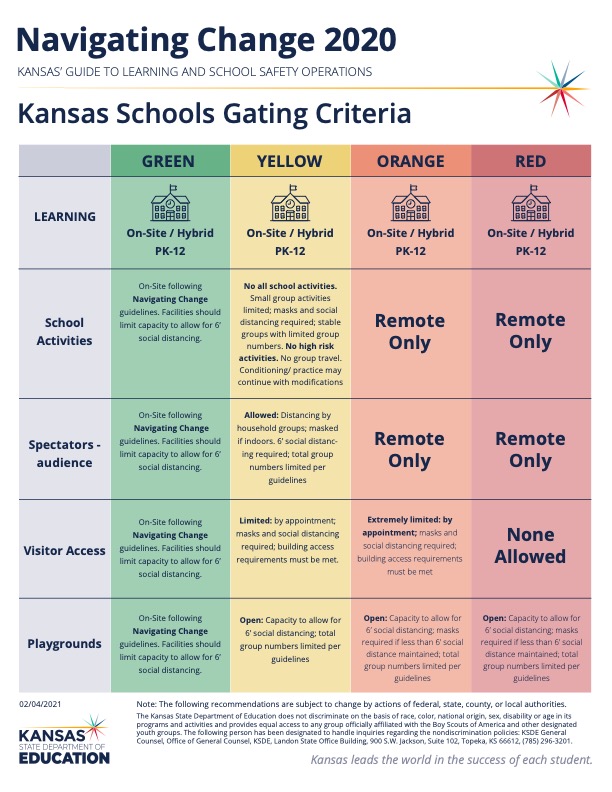